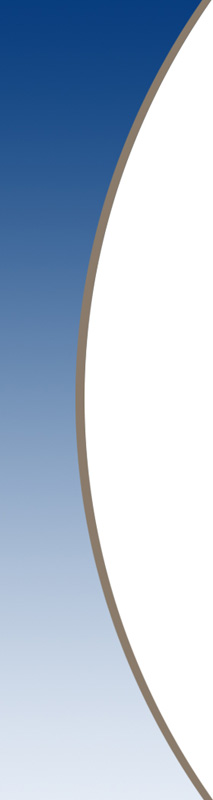 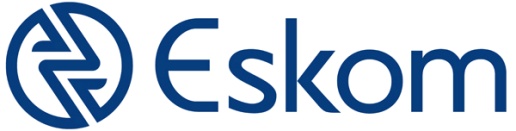 Standing Committee on Public Accounts
08 March 2017
Eskom has been progressing well with implementing the PAJA Process
Eskom initiated the PAJA process in November 2016
On 05 January 2017 the High Court ruled that Eskom may interrupt Municipalities for non payment
Our total overdue debt including interest at the end of November 2017 was R10.2bn. As at 26 February 2017 the overdue debt has again increased to R9.9bn  from R9.5bn at the end of January 2017



Eskom currently has 54 (from Top 66 Defaulters) Payment Arrangements finalised supported by Council resolutions
Interruptions to eMalahleni and Msukaligwa in Mpumalanga were suspended on Wednesday 22 February 2017 until 03 March 2017 to allow these municipalities some time to remedy the breach of their agreements. 
The sustainable solution is to move Municipalities from post payment to prepaid meters.
We have identified 4 pilots in Free State and Eastern Cape to move to prepaid meters
Eskom has agreed to resolve the Top 5 issues raised by the Municipalities and SALGA
Of the 180,000 customers in Soweto, we have installed a total of 49,865 prepaid meters to date
Total overdue
Days
>15 days
>30 days
>60 days
>90 days
9901
458
371
467
8605
Rm
2
Eskom is currently addressing the Top 5 issues raised by the Municipalities
1
Eskom is proposing the Rationalisation of Municipal Tariffs to reduce tariff options from 11 to 3
Eskom will decrease the Interest Rate charged on overdue balances from Prime plus 5% to Prime plus 2.5% 
Eskom will change the payment period on Municipal Bulk accounts from 15 Days to 30 Days
Eskom will change its payment allocation policy to allocate payments to capital first and then interest
Allow municipalities to pay connections charges over a 20 year period at relevant interest rate in stead of Cash up Front

Inlcude the exco proviso
In addition to Board approval the following conditions also apply:

PFMA approval
Competition Commission opinion on selective benefit of 15 days to 30 days offered to municipalities only (not the other LPUs)
Acceptance of installation of smart and secure prepaid, as part of the revenue enhancement strategy
2
3
4
5
Note: Above proposals are subject to Eskom board approval and are forward looking
3
[Speaker Notes: Provincial contributions]
Average debtors days increased from 55 to 65 days with 54% of debt overdue …Soweto and Municipalities biggest contributors
Electricity debtors age analysis (Rm as at End Jan 2017)
4
The total overdue debt has been growing over the past 3 years and only started decreasing after implementation of the PAJA process
Debt overview
Total overdue debt as on 26 February 2017 (Rm)
Total municipal debt overdue at the 26 February 2017 equaled R9.901 bn up by R400m from previous month
Top 10 overdue municipalities are overdue by R6.241bn
Top 20 overdue municipalities are overdue by R7.587bn
There are 66 municipalities that are overdue by more than R10M 
104 municipalities have overdue debt in excess of R500k 
Three Provinces contributing R7.648bn
FS         
MP         
NW       	
The PAJA process has helped Eskom in recovering debt
10 223
Steady decrease in debt since the implementation of PAJA
9 674
9 901
9 604
9 527
9 180
7 342
6 012
6 005
5 589
5 299
4 953
4 520
4 004
3 288
2 369
2 593
R4.481 bn
R2.324 bn
R0.843 bn
2 369
1 202
1 258
1 157
Dec-12
Mar-13
Jun-13
Sep-13
Dec-13
Mar-14
Jun-14
Sep-14
Dec-14
Mar-15
Jun-15
Sep-15
Dec-15
Mar-16
Jun-16
Sep-16
Oct-16
Nov-16
Dec-16
Jan-17
Feb-17
5
The Top 20 defaulting municipalities have a combined overdue debt of R7.6 bn
Top 20 Defaulting Municipalities as on 26 February  2017
Municipal Entity
Overdue balance (Rm)
MALUTI A PHOFUNG
1746
MATJHABENG
1222
EMALAHLENI
977
NGWATHE
664
GOVAN MBEKI
369
THABA CHWEU
366
LEKWA
285
NALEDI
217
THABAZIMBI
203
DITSOBOTLA
188
MOGALE CITY
167
NALA
163
MOQHAKA
143
RANDFONTEIN
136
WALTER SISULU
134
CITY OF MATLOSANA
124
DIHLABENG
123
NKETOANA
122
MUSINA
116
MERAFONG
113
6
R8.6 bn of the R9.9 bn debt is overdue by more than 90 days
Municipal debt age analysis by province as on 26 February 2017 (Rm)
Total overdue
Province
>15 days
>30 days
>60 days
>90 days
91

204

16

26

51

35

21

11

3

458
205

61

12

29

0

44

17

3

0

371
222

175

9

31

0

16

13

1

0

467
3 963

1 884

806

530

495

423

372

102

30

8 605
4 481

2 324

843

616

546

518

423

117

33

9 901
Free State
Mpumalanga
North west
Northern cape
Gauteng
Limpopo
Eastern cape
KwaZulu Natal
Western cape
Total
7
[Speaker Notes: KEY MESSAGES:
The problem of Munic/Re-distributor debt is mainly in the Free State Province.
However we do see an increasing trend in all Provinces especially Eastern Cape, Gauteng and KZN.
We also notice an increase in the number of Municipalities defaulting.]
Eight municipalities have been interrupted according to the PAJA process since 16 January 2017
Municipalities interrupted since 16 January 2017
Province
Municipality
Towns impacted
Naledi
Kgetleng River
Lekwa-Teemane
Ventersdorp
Vryburg, Stella
Koster, Swatruggens
Bloemhof, Christiana
Ventersdorp, Tshing Township, Appledraai, Buffelsvlei, Boikhutso, Toevlug, Doornkop
North west
Renosterberg
Ubuntu
Van Der Kloof, Petrusville, Phillips Town
Richmond
Northern cape
eMalahleni

Msukaligwa
Witbank, Churchill, Doornpoort, KwaQuga, Ackerville, Vosman, Lynville  
 Ermelo, Wesselton and surrounding areas
Mpumalanga
8
[Speaker Notes: Provincial contributions]
Eskom is committed to reach a workable solution with the two defaulting municipalities in Mpumalanga whose supply was interrupted
Sequence of events
eMalahleni and Msukaligwa subjected to interruptions for seven  days
16 Feb 2017
Eskom suspended interruptions to these municipalities until to allow the municipalities time to remedy the breach of the payment arrangements
22 Feb to      3 Mar 2017
eMahlahleni applied to the High Court for an urgent interdict to prevent Eskom from interrupting the municipality. A group of 21 customers gave notice that they want to join the municipality in their case against Eskom
23 Feb 2017
24 Feb 2017
eMalahleni notified Eskom that they have withdrawn the case
27 Feb 2017
A  group of interested and gave notice of a Motion to sought relieve from the High Court to stop Eskom from interrupting supply to eMalahleni
Eskom will be meeting with both the municipalities
27/8 Feb 2017
01 Mar 2017
Eskom to meet with the Premier of Mpumalanga and Minister Van Rooyen
Msukaligwa  paid a total of R28M on overdue debt while Eskom expected R50M on same 
eMalahleni only paid R6M on overdue debt while Eskom expected R277M on same
9
Of all the Eskom supplied areas, Soweto has the largest outstanding debt
Debt per province (Soweto shown seperately)
Small Power Users Debt per province (Rm as at End Jan 2017)1
 (Soweto shown separately)
Eskom debt control measures
Eskom’s normal debt control measures include:
Issuing of notices
Disconnection
Debt collectors
Smart and prepaid meters
Eskom’s debt collection efforts have been focused on Soweto, the area with the largest debt by installing smart and prepaid meters
Eskom’s year to date Smart meter results:
10 071 meters installed
10 404 meters converted to prepaid
We have disconnected 17 350 customers YTD, in Soweto
Soweto
12 081
Gauteng(excl Sow)
North West
Limpopo
Kwazulu Natal
Mpumalanga
Eastern Cape
Western Cape
Free State
Northern Cape
Total
13 229
10
10
1.Values include interest
As at end January 2017, Soweto debt was at R12.1 bn (including interest)
Number of customers in Soweto
Total number of customers
180 000
Nr of Conventional Customers
130 135
Nr of Pre-paid customers
49 865
Smart meters installed (included in 49 865 above)
Nr of Smart Meters installed since April 2016
10 071
10 404
Nr of Smart Meters Converted to prepaid since April 2016
Total Debt
Total Debt (excl interest)
R5.291bn
Total Debt (incl Interest)
R12.081bn
Soweto Debt was written-off in 2003 on conclusion of the Service Delivery Framework (SDF)
In 2015 Board Approved writing-off of current individual debt if customers convert to Pre-paid and continue to buy for 3 years
Cash Received 12 MMA has increased by R48 million compared to the previous year
11
[Speaker Notes: Provincial contributions]
Conclusions
Eskom Appreciates the support from the ministers of DPE, CoGTA, NT and the Provincial Premier’s to address the situation and commit to support efforts to improve the situation
Eskom’s Sustainability is essential for the economy of South Africa
The escalating trend in municipal debt seen over the past 3 years is not sustainable
Eskom is monitoring the adherence to payment arrangements and will implement PAJA if and when required
1
2
3
4
12
[Speaker Notes: Provincial contributions]